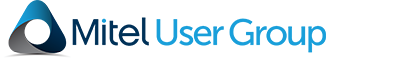 Gebruikersbijeenkomst
Mitel (nieuwe) kantoor
Utrecht, 6 april 2023
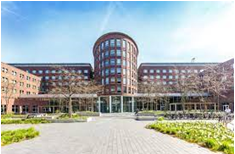 Agenda
12:00

13:00


13:30

14:00

14:30




15:45

17:00
Inloop + lunch

Welkom  (Peter Van de Venne)Global MUG 

Klanten Case : Justitiële ICT Organisatie : Richard Markies

Koffie/netwerk pauze

Mitel Portfolio update en Roadmap : Alexander HeemskerkSoftware Assurance
Cloudlink 
Teams integratie

Borrel

Einde
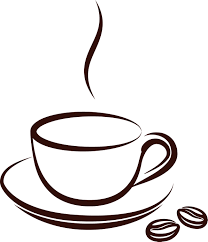 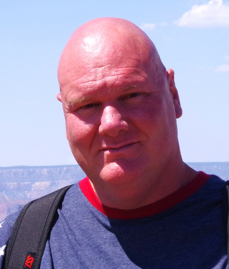 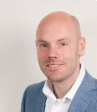 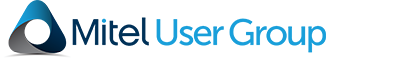 [Speaker Notes: Welkom:
-
 Huishoudelijk:
Wifi ?]
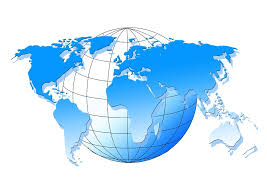 Global Membership
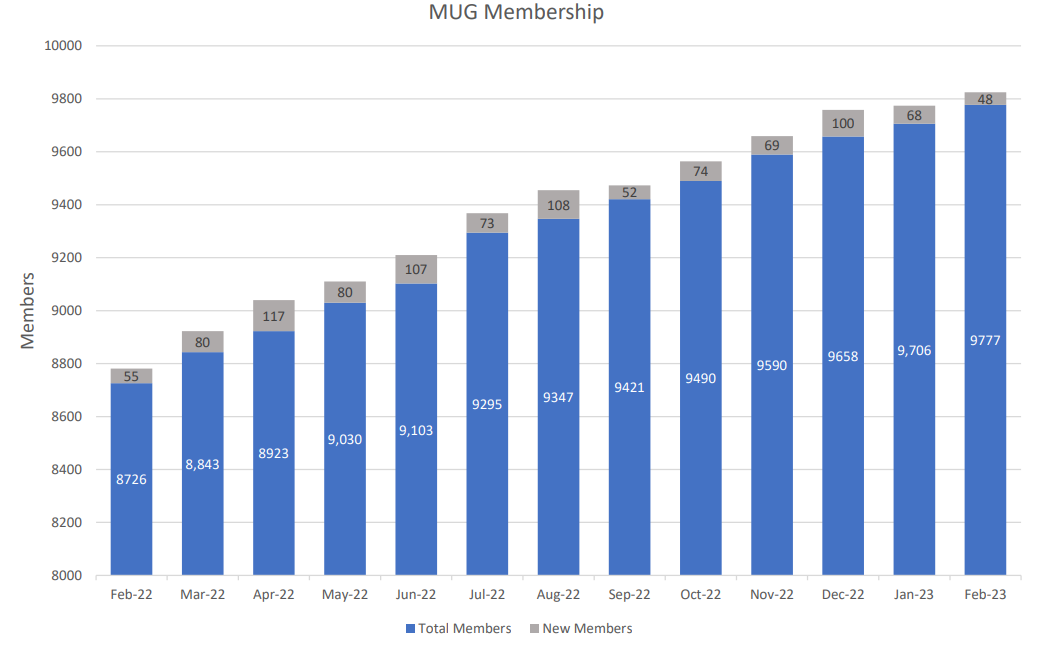 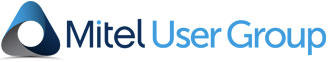 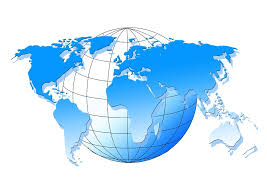 Global
Software Download is weer beschikbaar !
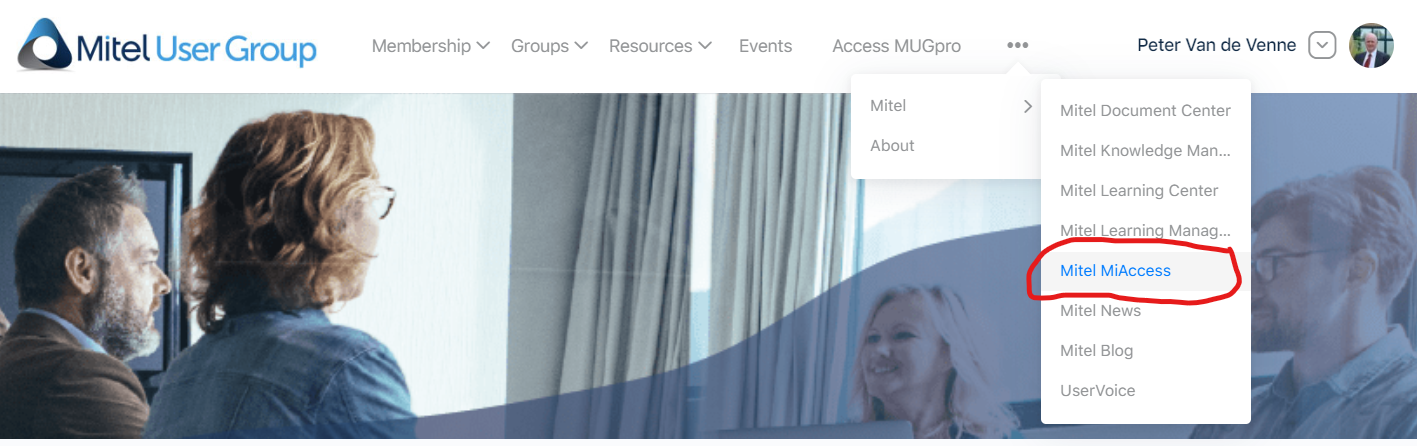 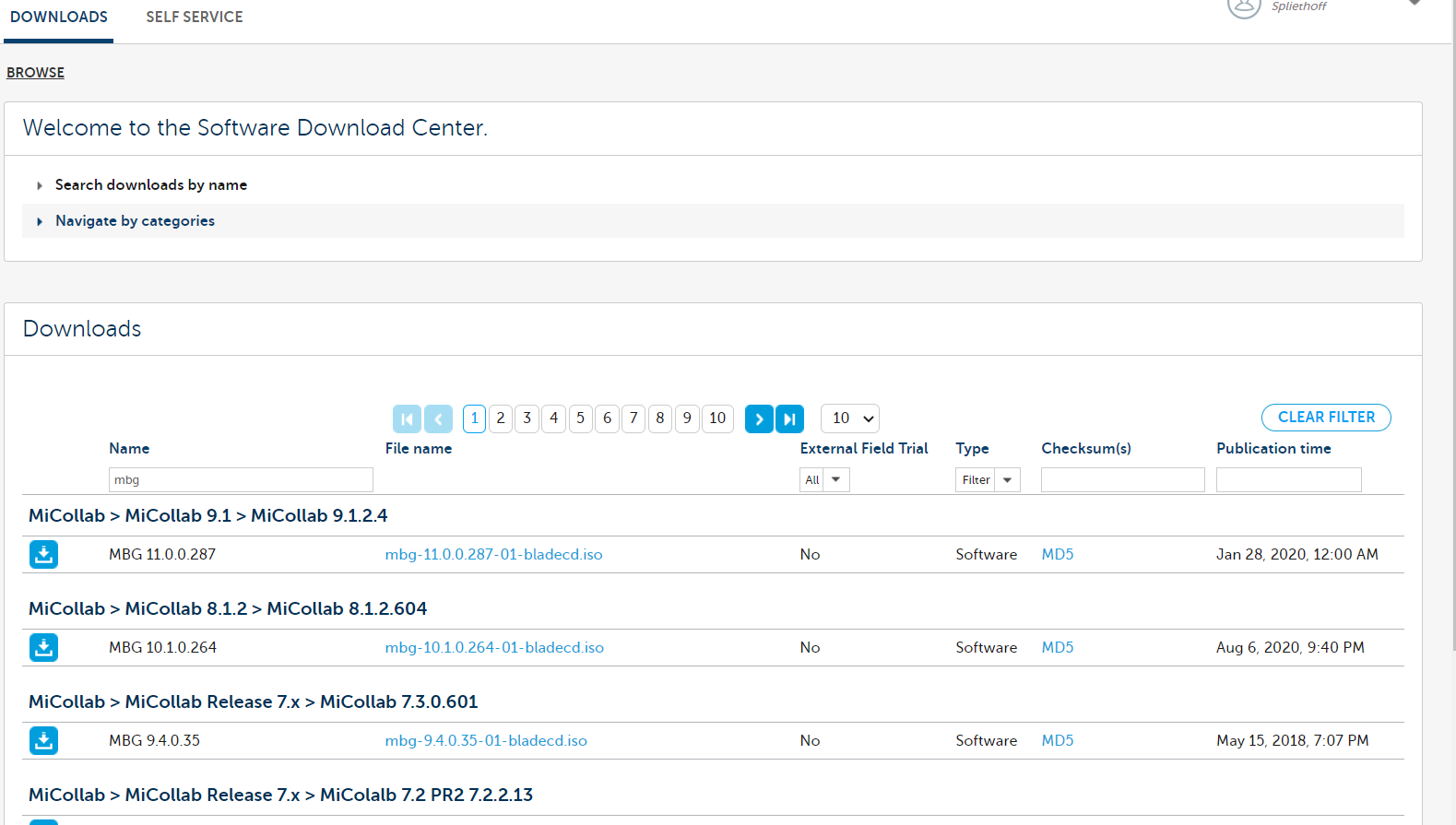 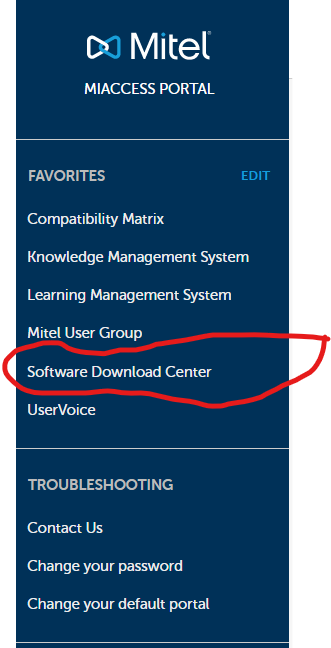 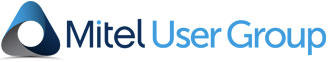 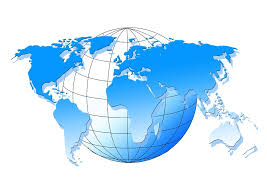 Global - trainingen
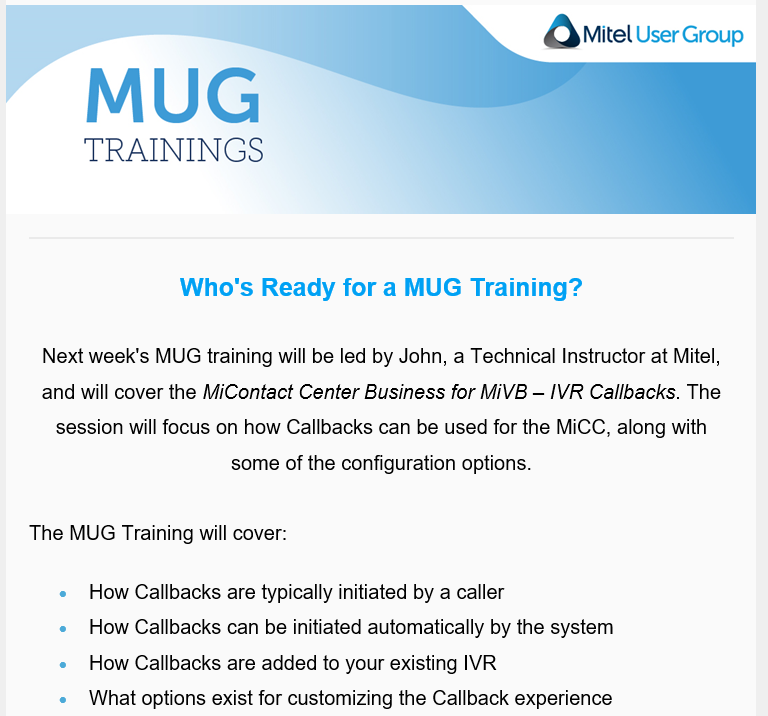 Volgende:
- don 13 apr 17u
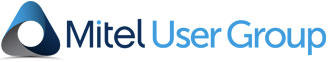 Mitel Partners
1) Partners zijn begin januari 2023 gevraagd om onze gebruikersgroep onder de aandacht van hun klanten te brengen. Kunnen jullie bij de eigen account manager navragen?
Hebben ze van dit verzoek gehoord?
Wat hebben ze ermee gedaan?

2) Voorstel: volgende keer bijeenkomst met partners in break-out sessies
     Welke partners hebben aanwezigen?
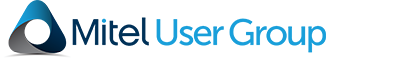 [Speaker Notes: Kapitein Luitenant ter Zee Michiel Zeeman, sinds 1995 [26jr] werkzaam bij Defensie. 
Na een periode van varen en vechten aan boord van de schepen van de Koninklijke Marine heeft hij zich sinds 2007 gespecialiseerd in ICT. 
Momenteel werkzaam bij het JIVC [Joint Informatievoorziening Commando] als Plaatsvervangend Hoofd Generieke IT en Infrastructuur en daarmee de Chief Operations Officer van de wereldwijde infrastructuuroperatie van defensie. 
In 2014 is hij uitgezonden geweest in NATO-verband. Tijdens die inzet hebben ze bijgedragen aan de anti-piraterij operatie bij de Hoorn van Afrika en patrouilles uitgevoerd op de Middellandse Zee in het kader van anti-smokkel operaties.


Majoor Sebastiaan Postema, 43 jaar uit Groningen 
Is ondernemer geweest (oa beveiliging ambassade personeel) 
Daarna 10 jaar Reservist bij de landmacht infanterie (o.a. logistiek en pelotonscommandant) 
Is inzet in Litouwen als hoofd logistiek. 
Sinds kort beroepsmilitair bij de Luchtmacht en verantwoordelijk voor front en backoffice en facilitaire ondersteuning. 
Houdt van Golfen, duiken en karten (fan van Max Verstappen…?).]
Klanten case : JIO
Justitiële ICT Organisatie (JIO)
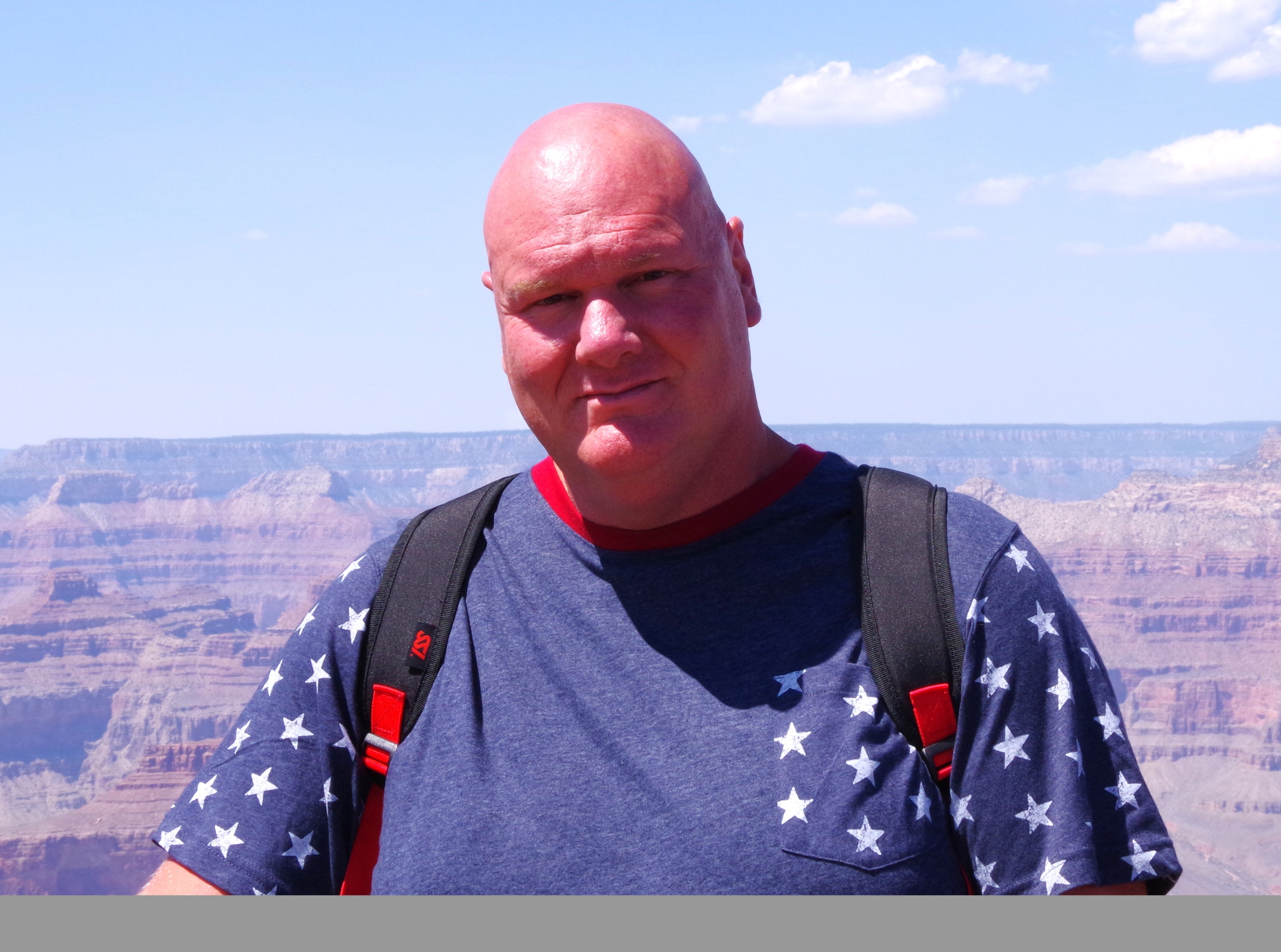 Richard Markies
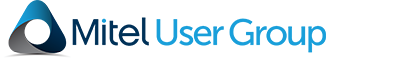 [Speaker Notes: Kapitein Luitenant ter Zee Michiel Zeeman, sinds 1995 [26jr] werkzaam bij Defensie. 
Na een periode van varen en vechten aan boord van de schepen van de Koninklijke Marine heeft hij zich sinds 2007 gespecialiseerd in ICT. 
Momenteel werkzaam bij het JIVC [Joint Informatievoorziening Commando] als Plaatsvervangend Hoofd Generieke IT en Infrastructuur en daarmee de Chief Operations Officer van de wereldwijde infrastructuuroperatie van defensie. 
In 2014 is hij uitgezonden geweest in NATO-verband. Tijdens die inzet hebben ze bijgedragen aan de anti-piraterij operatie bij de Hoorn van Afrika en patrouilles uitgevoerd op de Middellandse Zee in het kader van anti-smokkel operaties.


Majoor Sebastiaan Postema, 43 jaar uit Groningen 
Is ondernemer geweest (oa beveiliging ambassade personeel) 
Daarna 10 jaar Reservist bij de landmacht infanterie (o.a. logistiek en pelotonscommandant) 
Is inzet in Litouwen als hoofd logistiek. 
Sinds kort beroepsmilitair bij de Luchtmacht en verantwoordelijk voor front en backoffice en facilitaire ondersteuning. 
Houdt van Golfen, duiken en karten (fan van Max Verstappen…?).]
Mitel Update
Mitel Portfolio Update & Roadmap
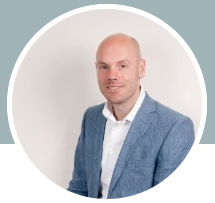 Alexander Heemskerk
Sales Engineer Mitel Benelux
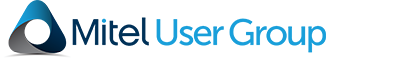 [Speaker Notes: Kapitein Luitenant ter Zee Michiel Zeeman, sinds 1995 [26jr] werkzaam bij Defensie. 
Na een periode van varen en vechten aan boord van de schepen van de Koninklijke Marine heeft hij zich sinds 2007 gespecialiseerd in ICT. 
Momenteel werkzaam bij het JIVC [Joint Informatievoorziening Commando] als Plaatsvervangend Hoofd Generieke IT en Infrastructuur en daarmee de Chief Operations Officer van de wereldwijde infrastructuuroperatie van defensie. 
In 2014 is hij uitgezonden geweest in NATO-verband. Tijdens die inzet hebben ze bijgedragen aan de anti-piraterij operatie bij de Hoorn van Afrika en patrouilles uitgevoerd op de Middellandse Zee in het kader van anti-smokkel operaties.


Majoor Sebastiaan Postema, 43 jaar uit Groningen 
Is ondernemer geweest (oa beveiliging ambassade personeel) 
Daarna 10 jaar Reservist bij de landmacht infanterie (o.a. logistiek en pelotonscommandant) 
Is inzet in Litouwen als hoofd logistiek. 
Sinds kort beroepsmilitair bij de Luchtmacht en verantwoordelijk voor front en backoffice en facilitaire ondersteuning. 
Houdt van Golfen, duiken en karten (fan van Max Verstappen…?).]
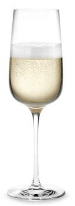 Afsluiting
Bedankt !
&
Graag tot de volgende keer
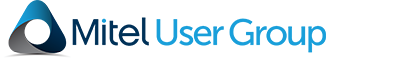